Eoistver.ru
Единая ИНФОРМАЦИОННАЯ  образовательная СРЕДА
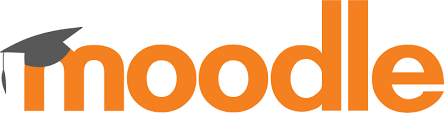 Этап 1 Регистрация студентов и преподавателей в системе
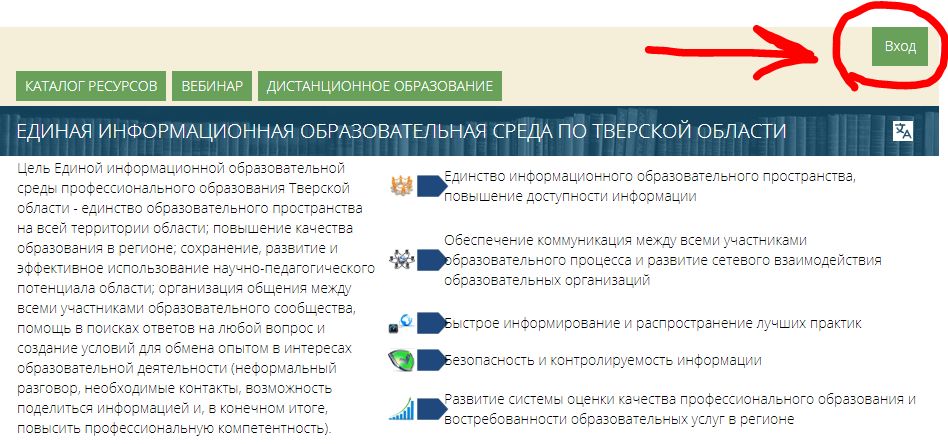 [Speaker Notes: Нажимаем кнопку "Вход"]
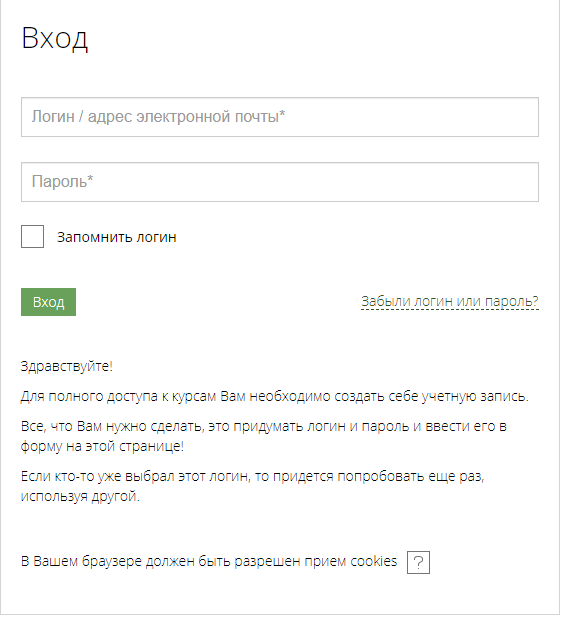 Логин: Имя пользователя может содержать только буквенно-цифровые символы в нижнем регистре, символ подчеркивания (_), дефис (-), точку (.) или символ @.
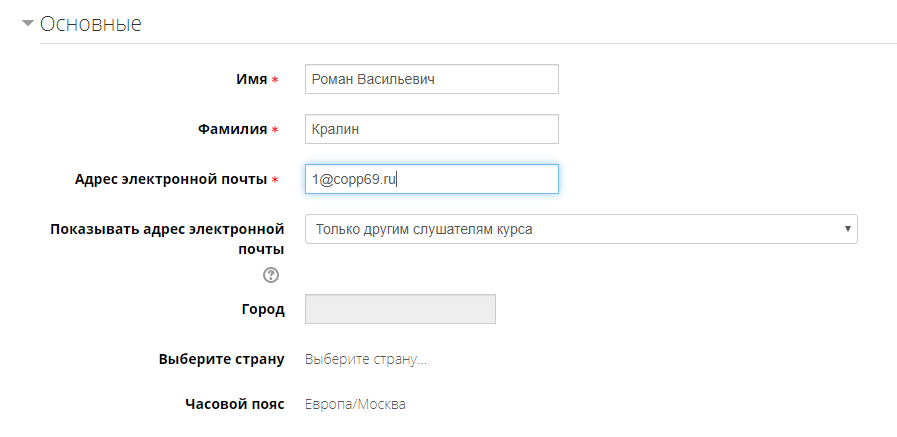 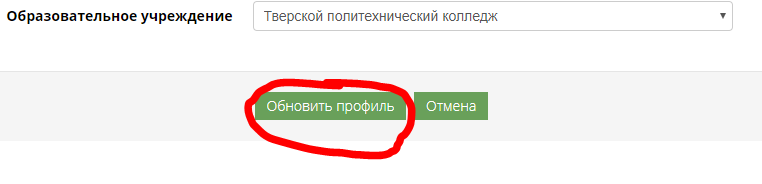 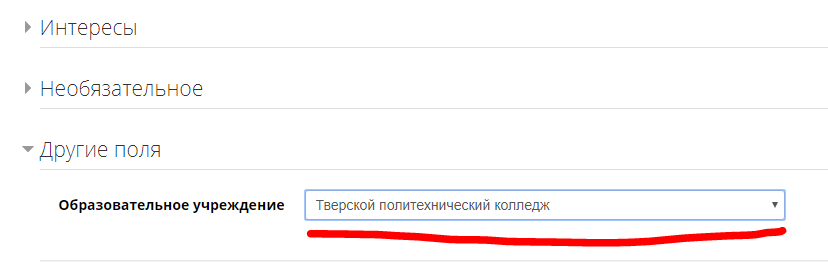 Обязательно, студенты и преподаватели должны указывать свое образовательное учреждение!
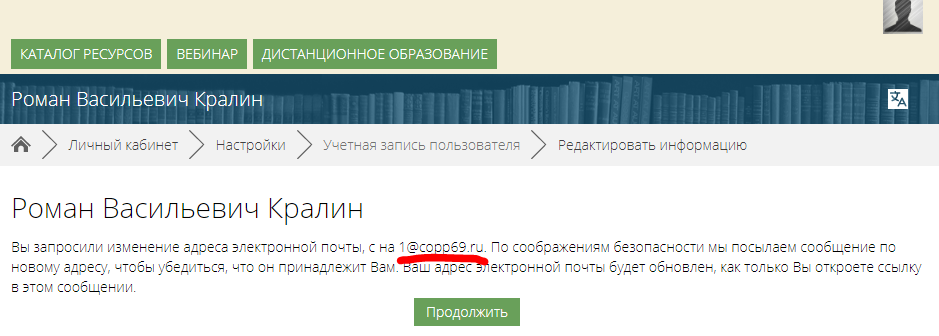 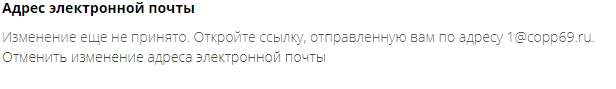